«Привить ребенку вкус к чтению – лучший подарок, который мы можем 
ему сделать». 
(С. Лупан).
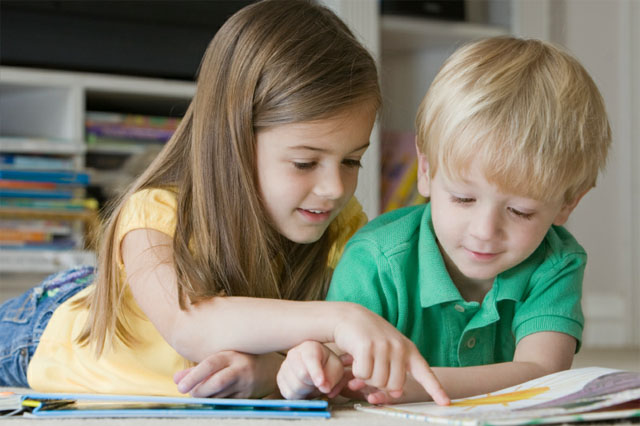 Развитие у детей интереса к чтению.
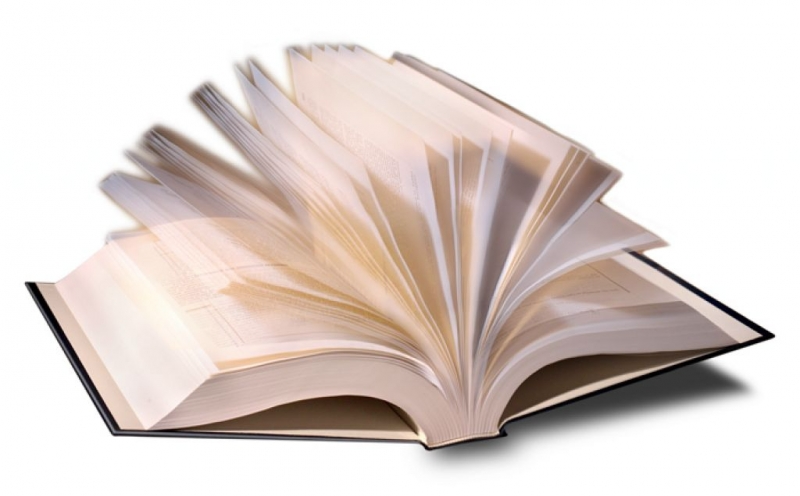 ИНТЕРЕС К ЧТЕНИЮ

ПОНИМАНИЕ ПРОЧИТАННОГО

ТЕХНИКА ЧТЕНИЯ
Качество сформированности  навыка  чтения в начальной школе 2010-2011 уч. год  в %.
работа направленная на формирование   техники чтения
Пятиминутное чтение в начале каждого урока
«Жужжащее» чтение
Щадящее чтение
Многократное чтение ,чтение в темпе скороговорки и чтение с  переходом на незнакомую части текста.
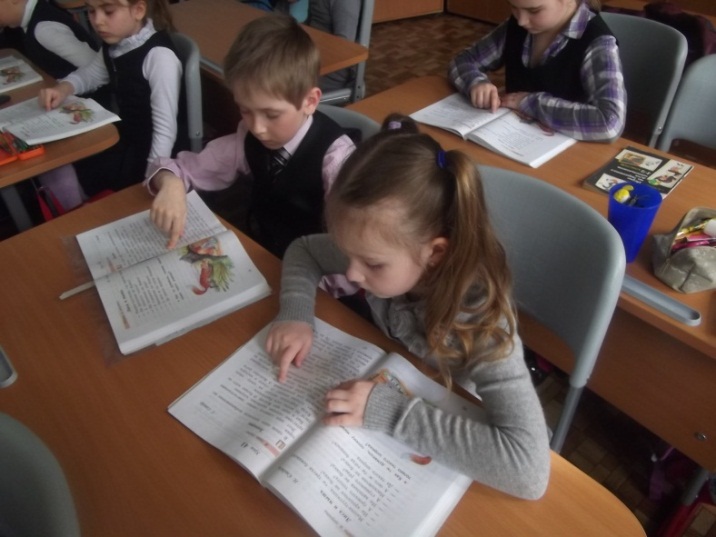 «Молния» 
«Буксир»
«Спринт»
Работа направленная на Развитие артикуляционного аппарата
Речевые разминки  (скороговорки, чистоговорки)
Четыре чёрненьких  чумазеньких чертёнка 
Чертили чёрными чернилами чертёж.

Шла Саша по шоссе и сосала сушку.

На  дворе дрова на траве дрова.

Говорит попугай попугаю:
   « Я тебя попугай, попугаю!»
    Отвечает ему попугай:
   «Попугай ,попугай! Попугай!
Упражнения для подготовки речевого аппарата : 
                                  ( «Забей гол», «Почисти зубки», «Лошадка»)
Дыхательные упражнения : 
                                  ( «Задуй свечу-1», «Задуй свечу -2» «Вдох-выдох».)
Работа направленная на развитие осмысленного чтения
работа  с заголовком и  темой текста 
Работа с деформированным текстом
Словарная работа
Анализ текста с позиции автора, героя и читателя
Создание обложки
Театрализация произведения
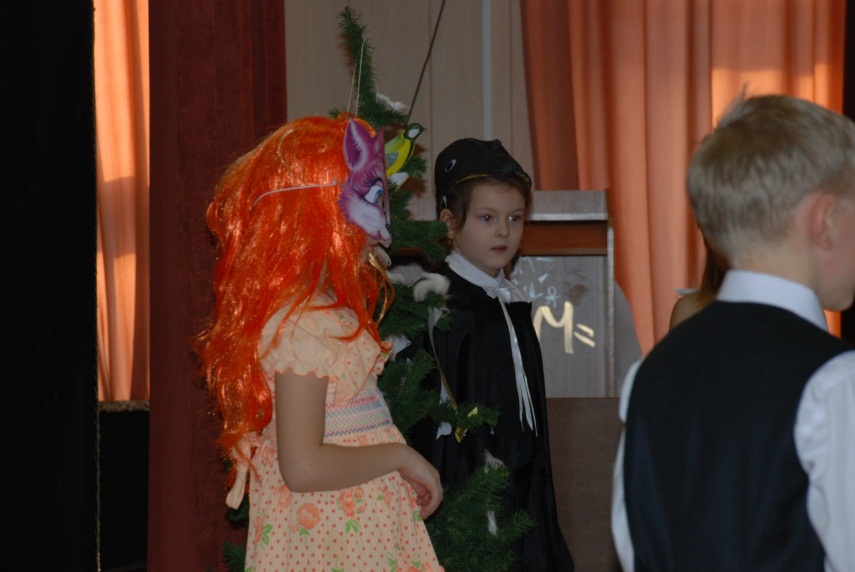 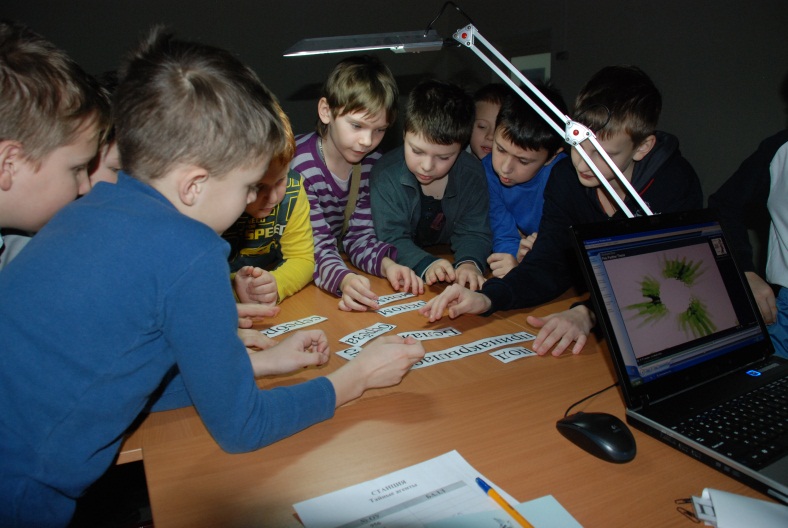 Качество сформированности  навыка  чтения в начальной школе 2010-2011 уч. год  в %.
Качество  сформированности навыка чтения и качество знаний  по Литературному чтению на  конец  2011-2012  учебного года в  %.
В книгах заключено особое очарование; книги вызывают в нас наслаждение: они разговаривают с нами, дают нам добрый совет, они становятся живыми друзьями для нас. 
Ф .Петрарка
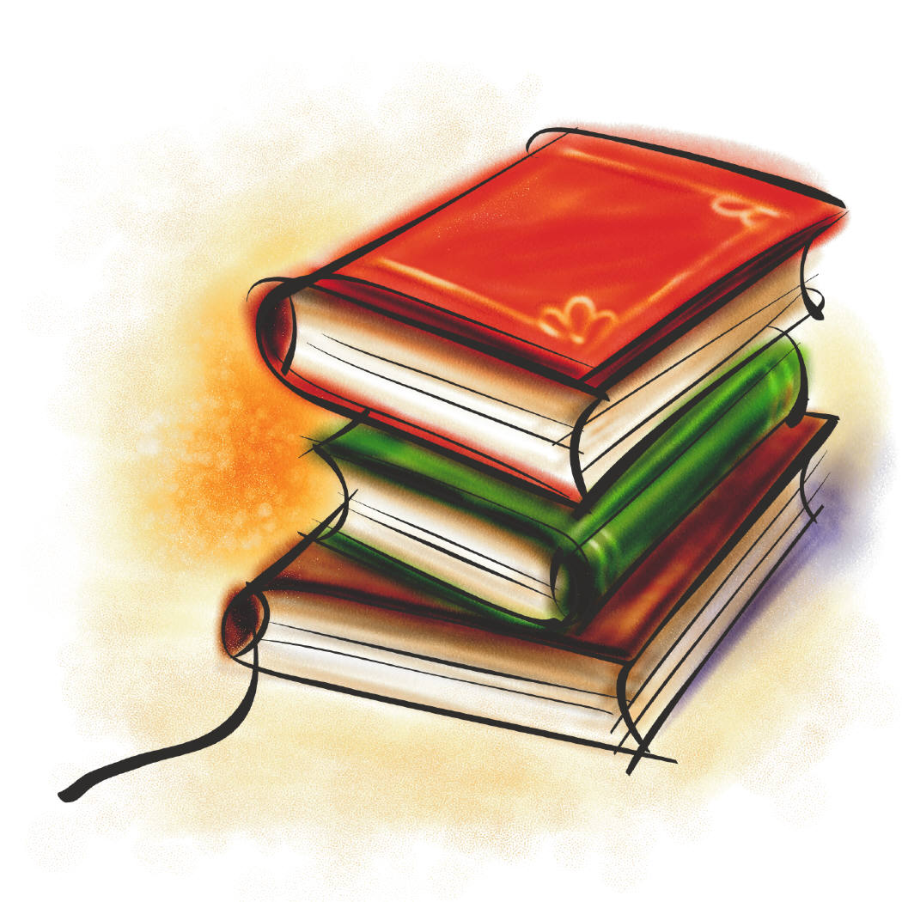